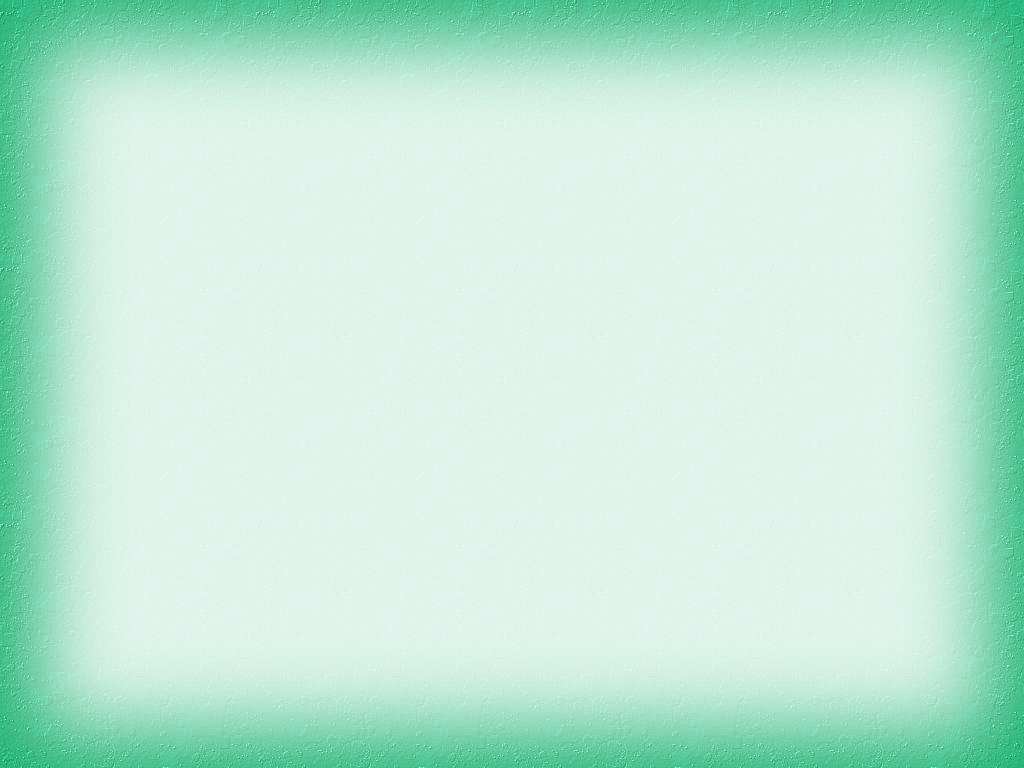 Муниципальное автономное дошкольное образовательное учреждение 
детский сад комбинированного вида № 38 поселка Кубанский
 муниципального образования  Новопокровский район
Мастер – класс
«Нетрадиционные формы
 работы с родителями».
Воспитатель: Кухтинова Н.В.
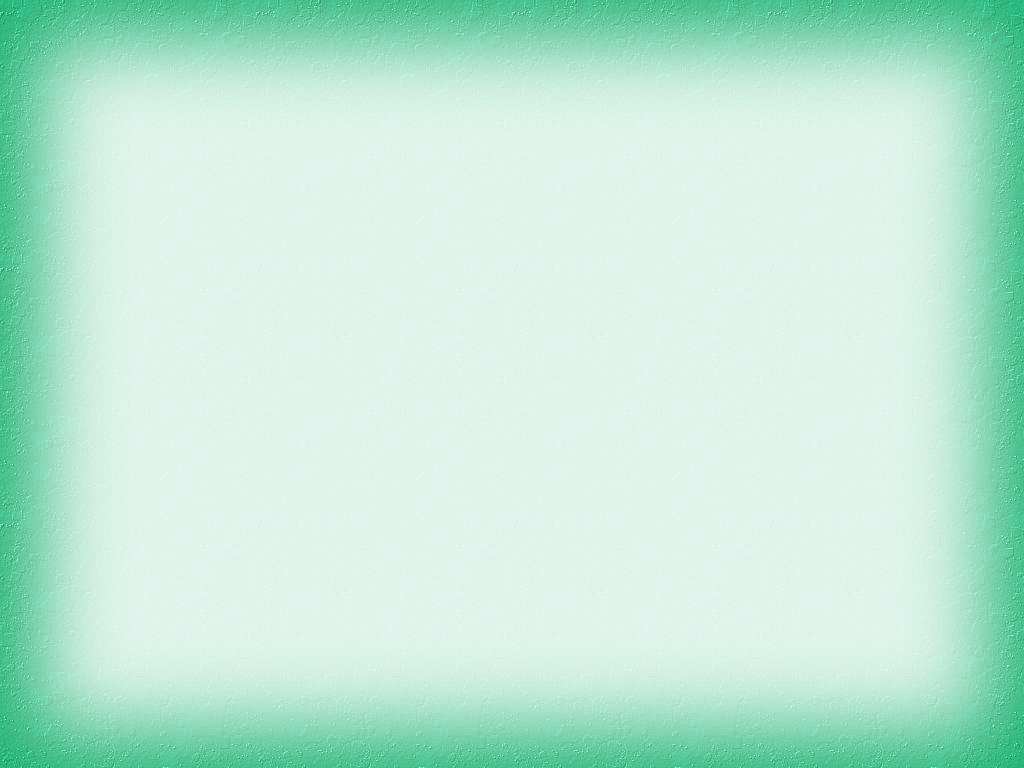 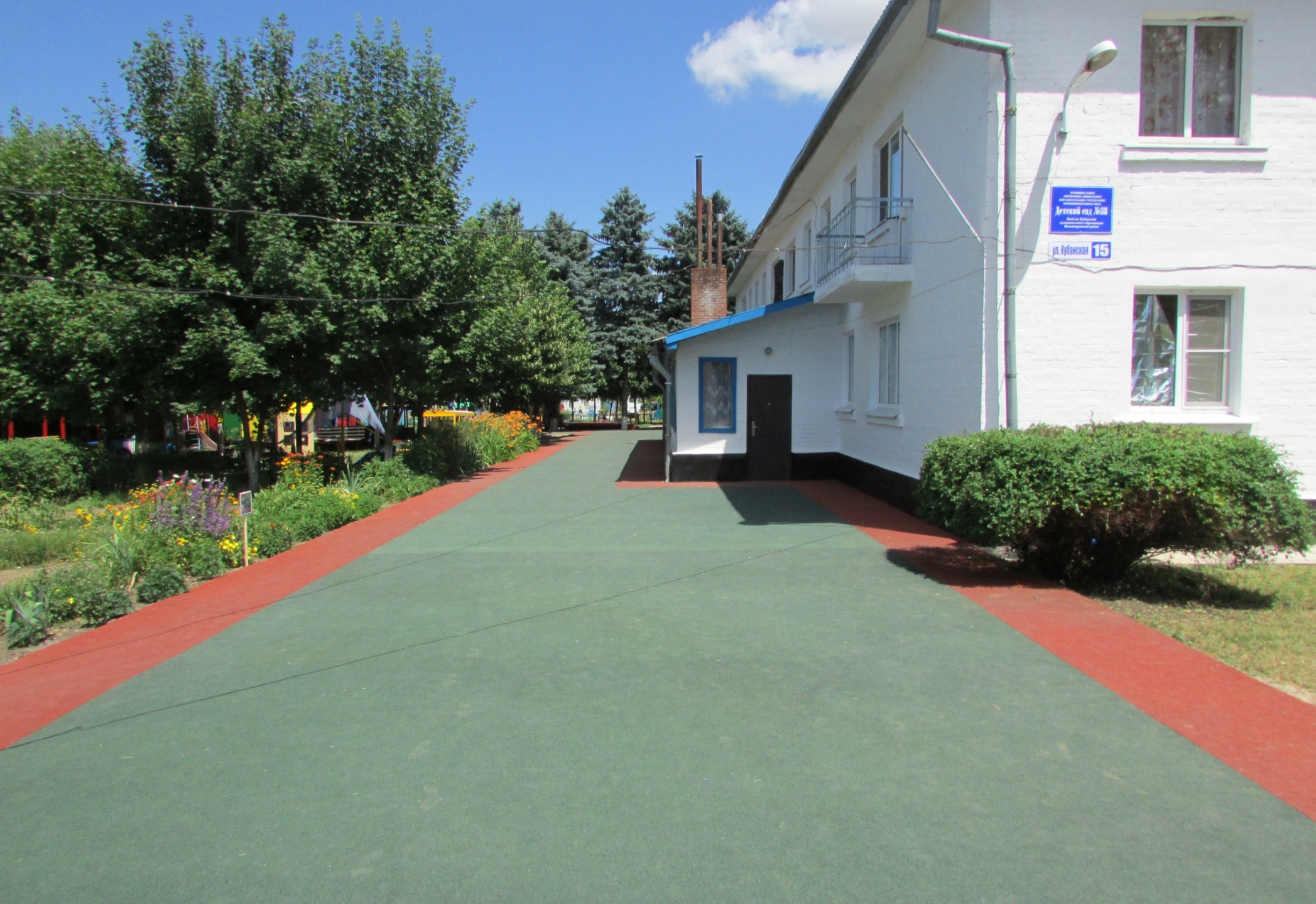 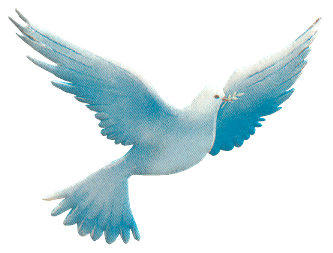 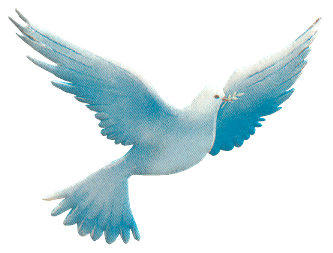 Детский сад – это большой дом,
Где жизнь и творчество кругом.
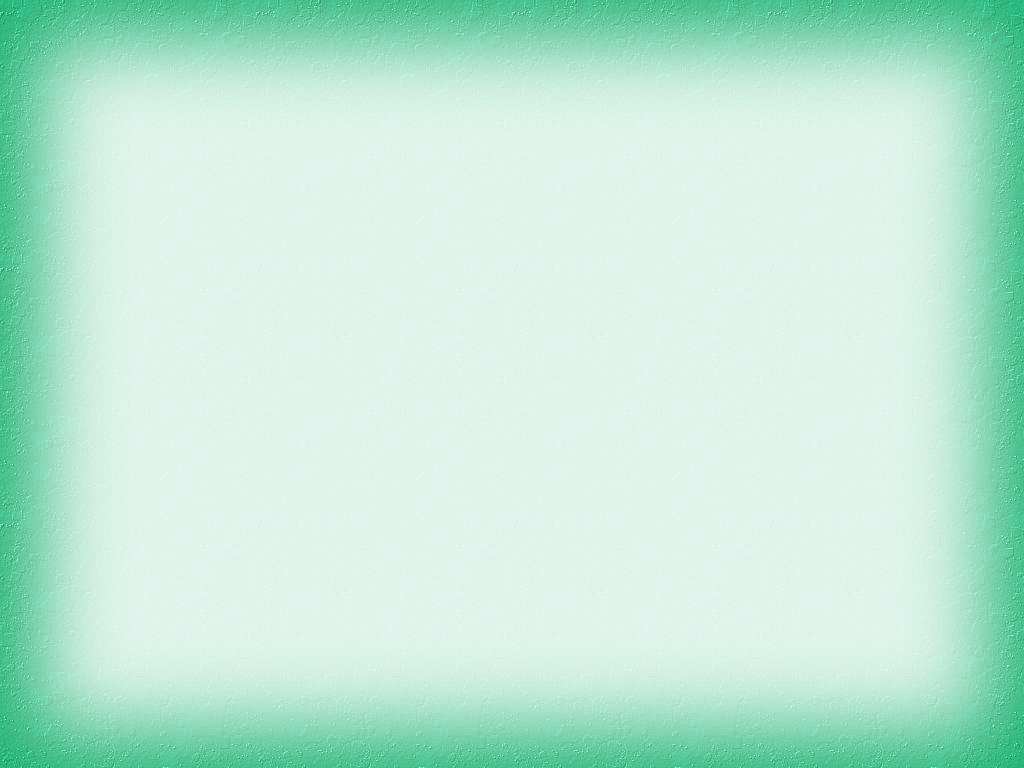 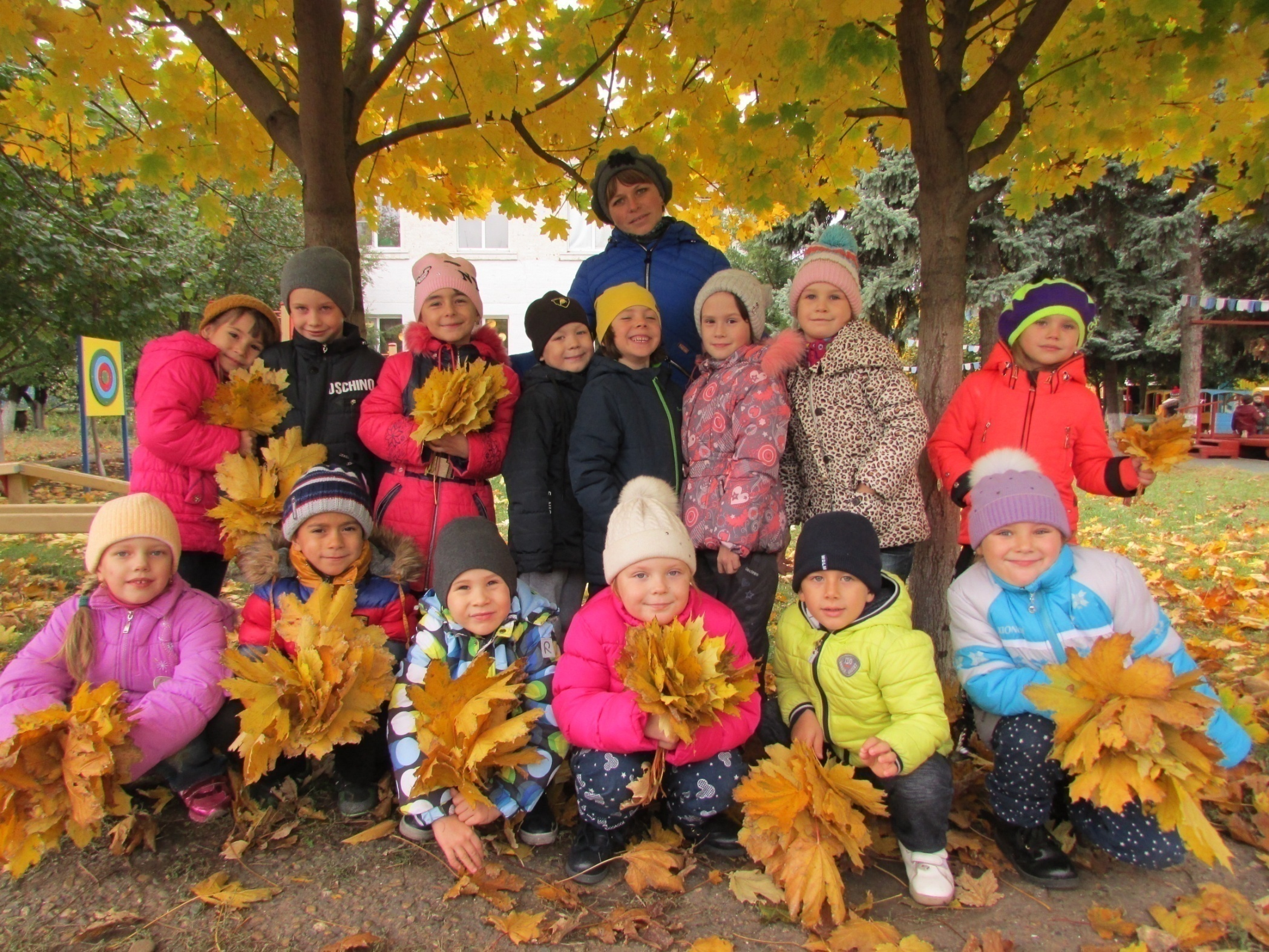 Главная цель – это наши дети,
Их здоровье, развитие – 
Вот что важно на свете.
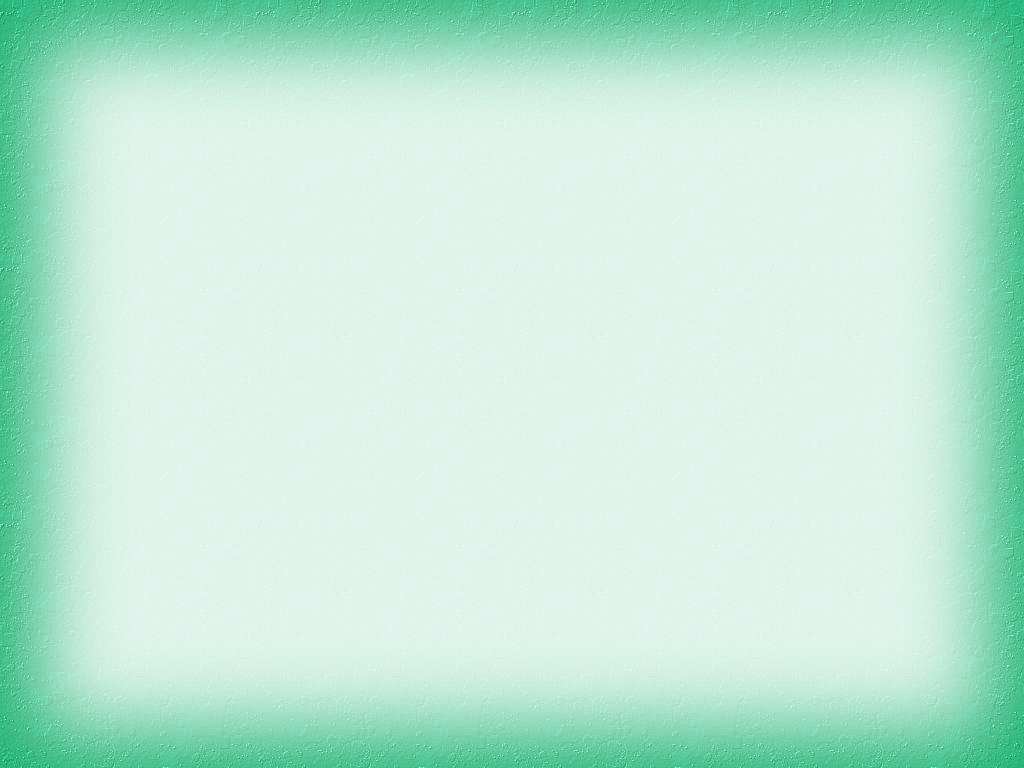 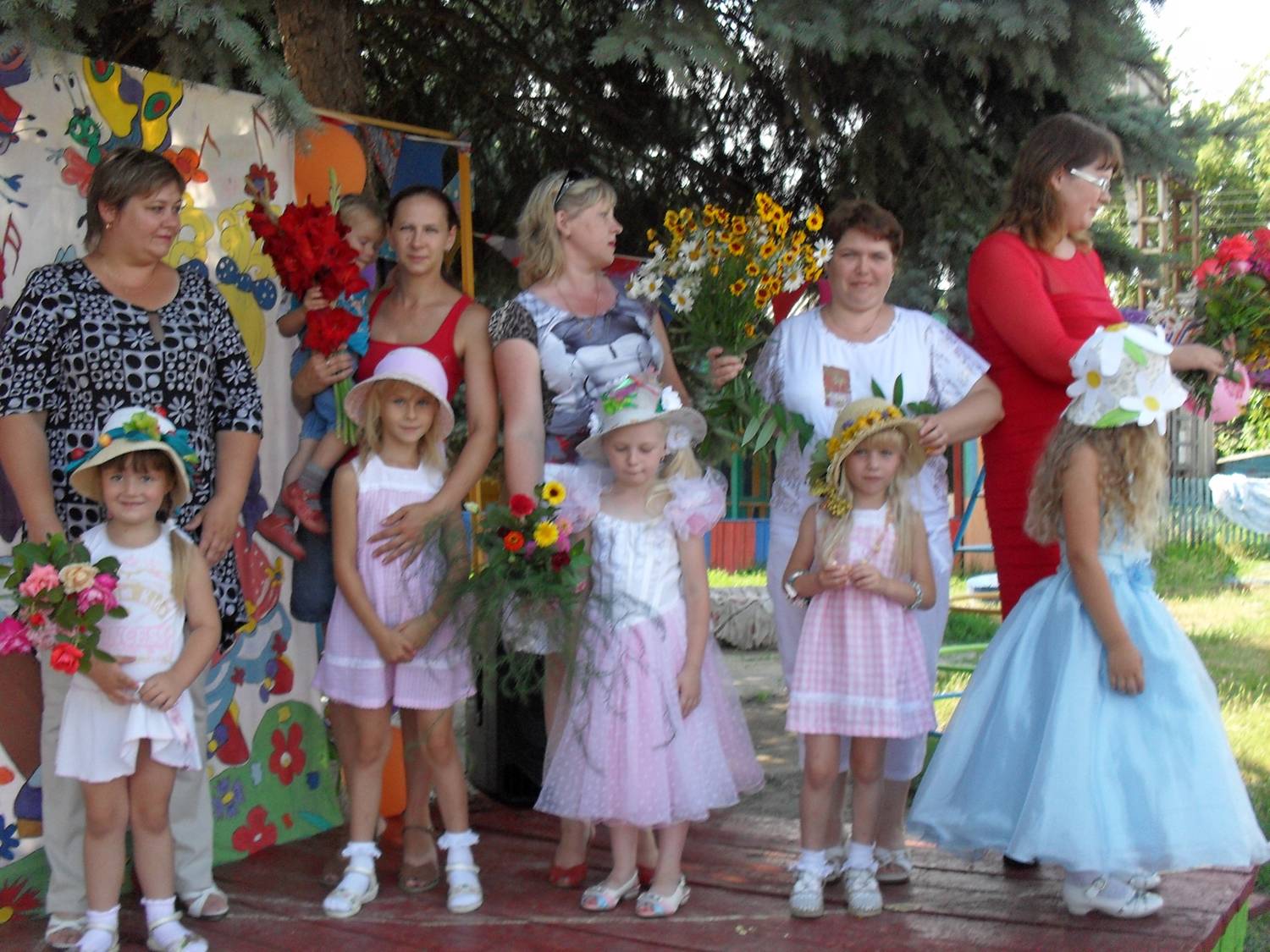 Каждая семья – целый мир, мир своеобразный,
С культурой, традициями, приоритетами разными.
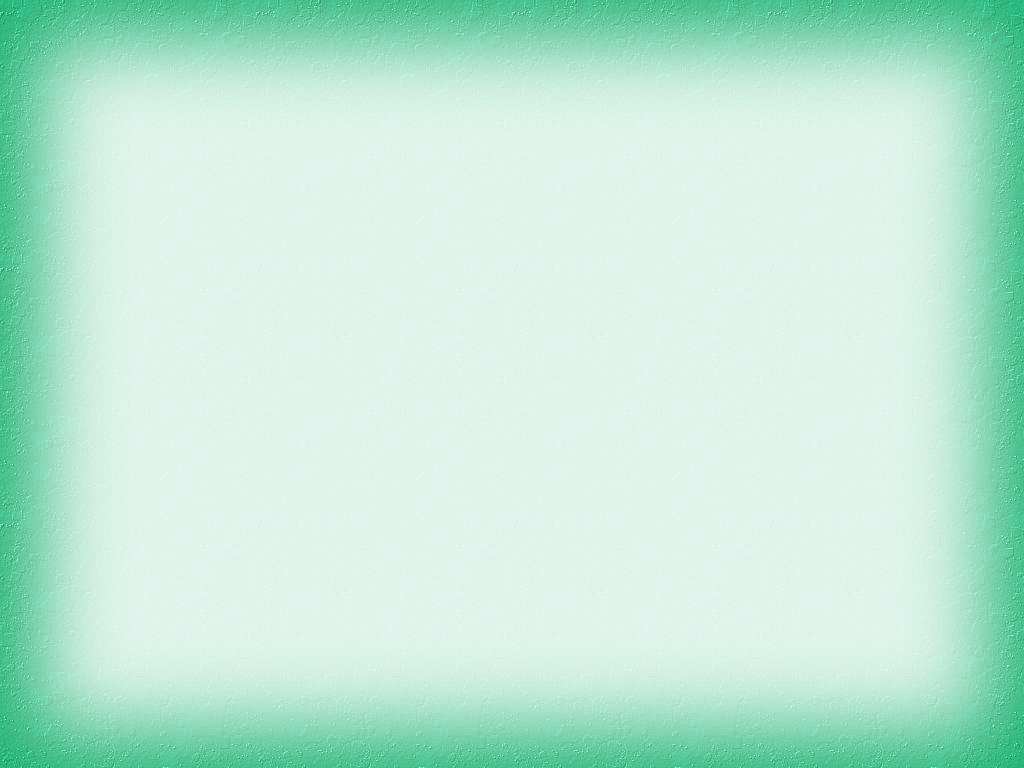 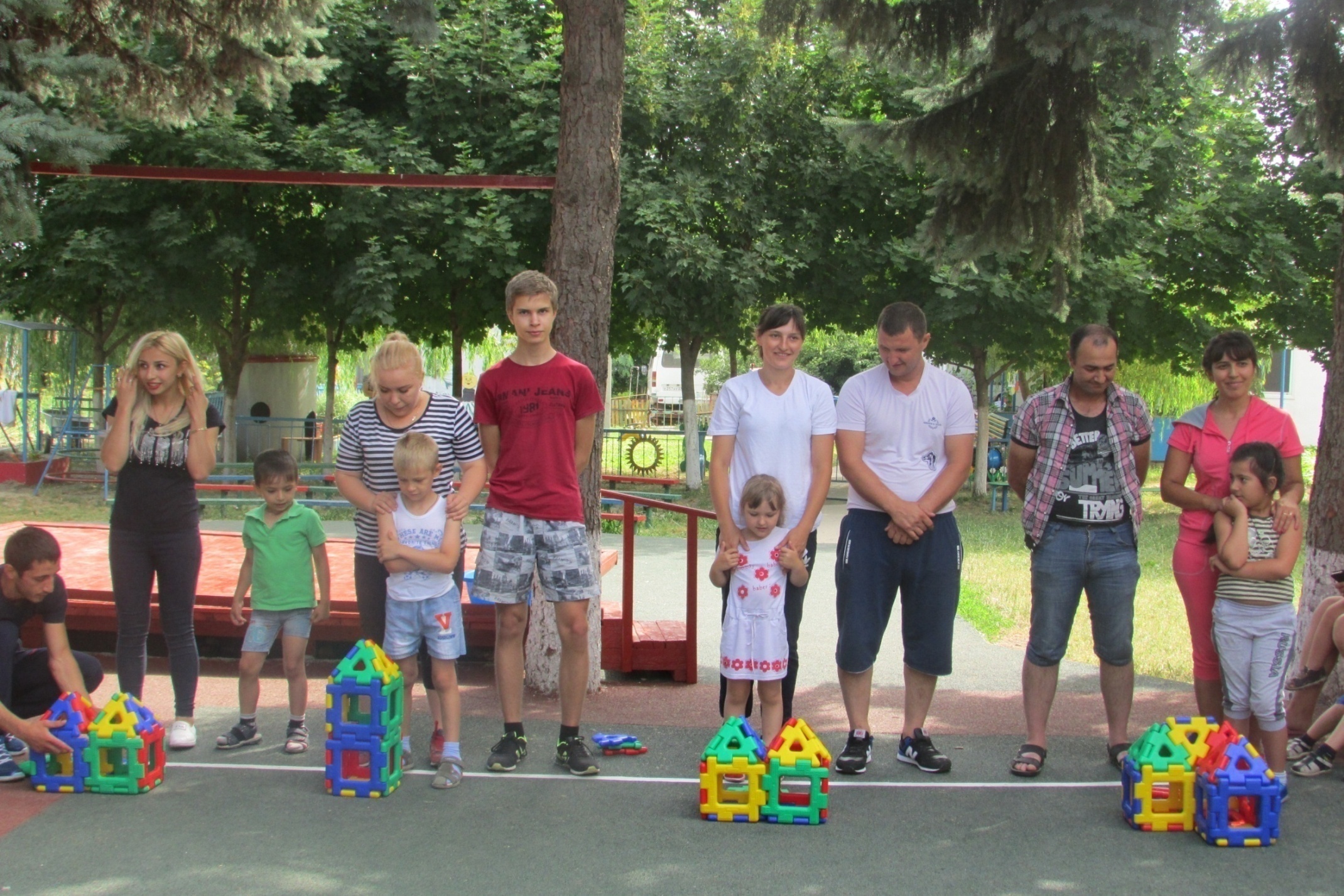 В работе с каждой семьей
Процесс взаимодействия – он не простой.
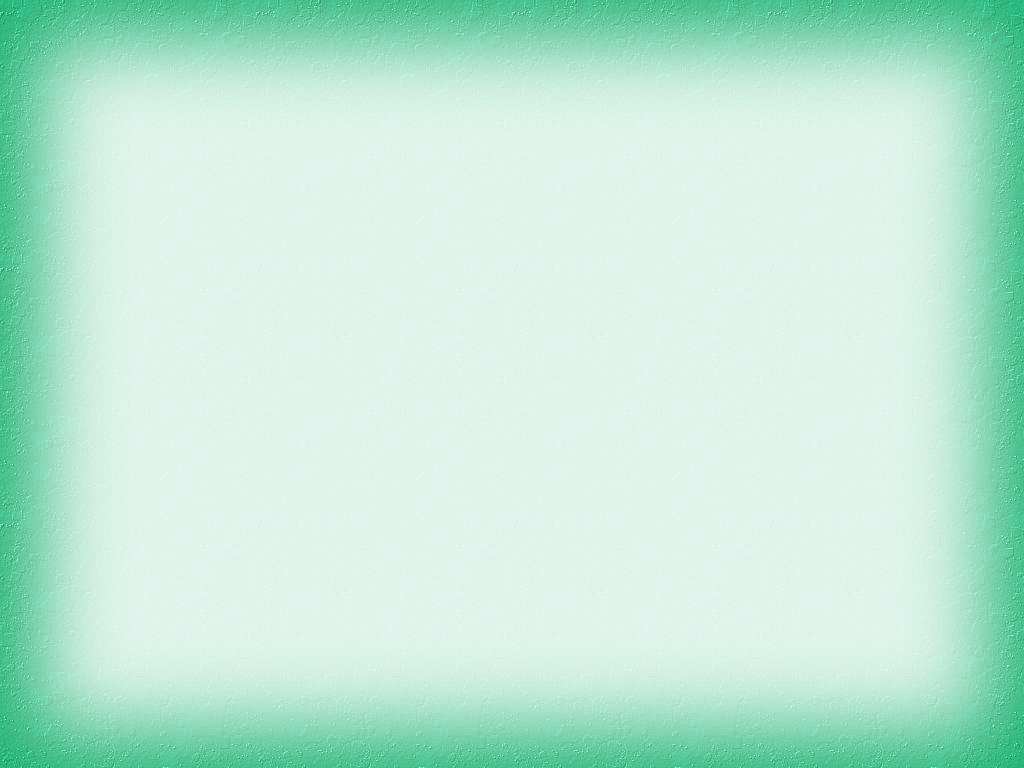 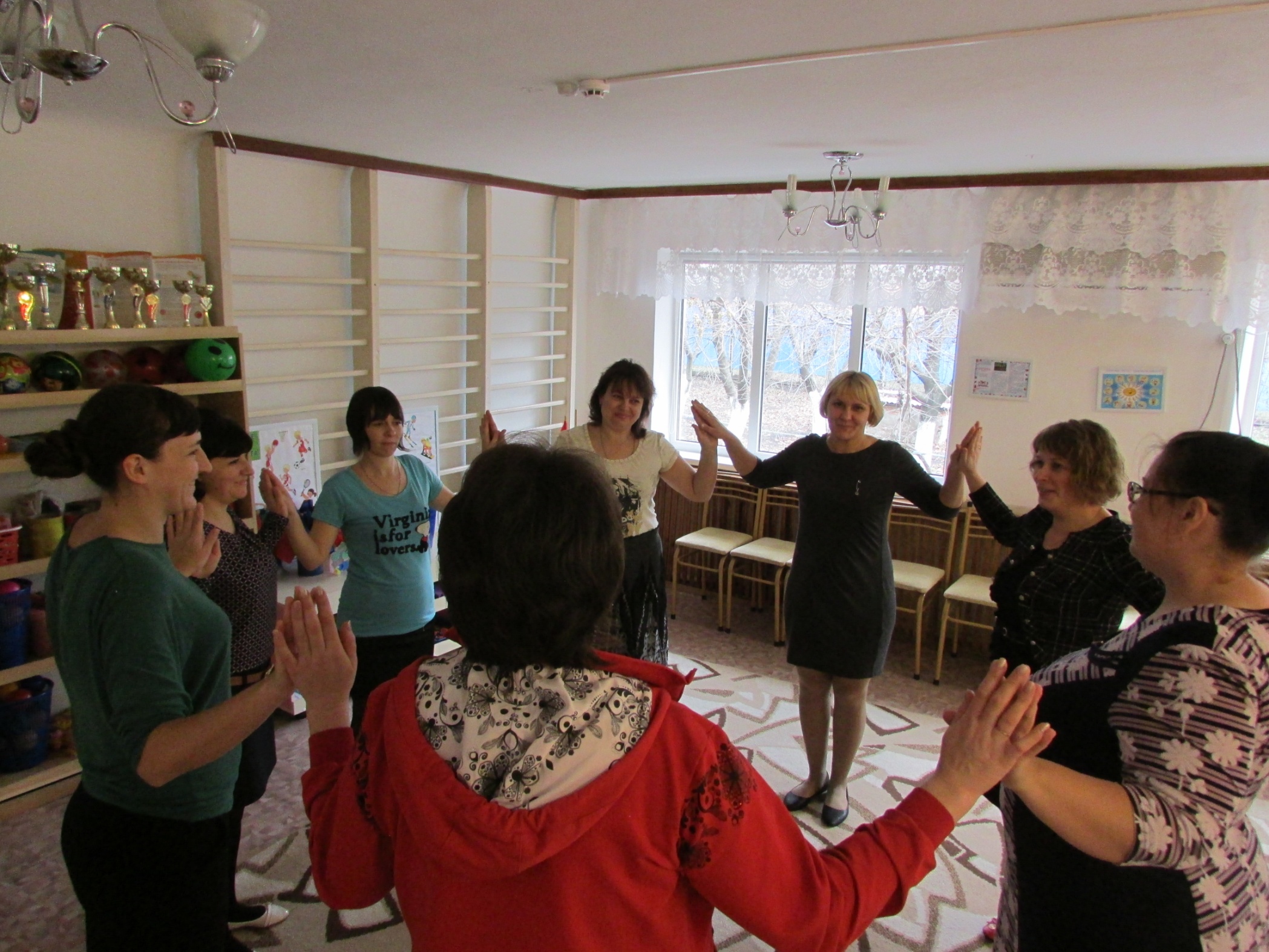 К каждой семье, подход надо найти,
Ведь в воспитании нам по пути. 
В работе с родителями есть разные формы,
Бывают обычные и нетрадиционные.
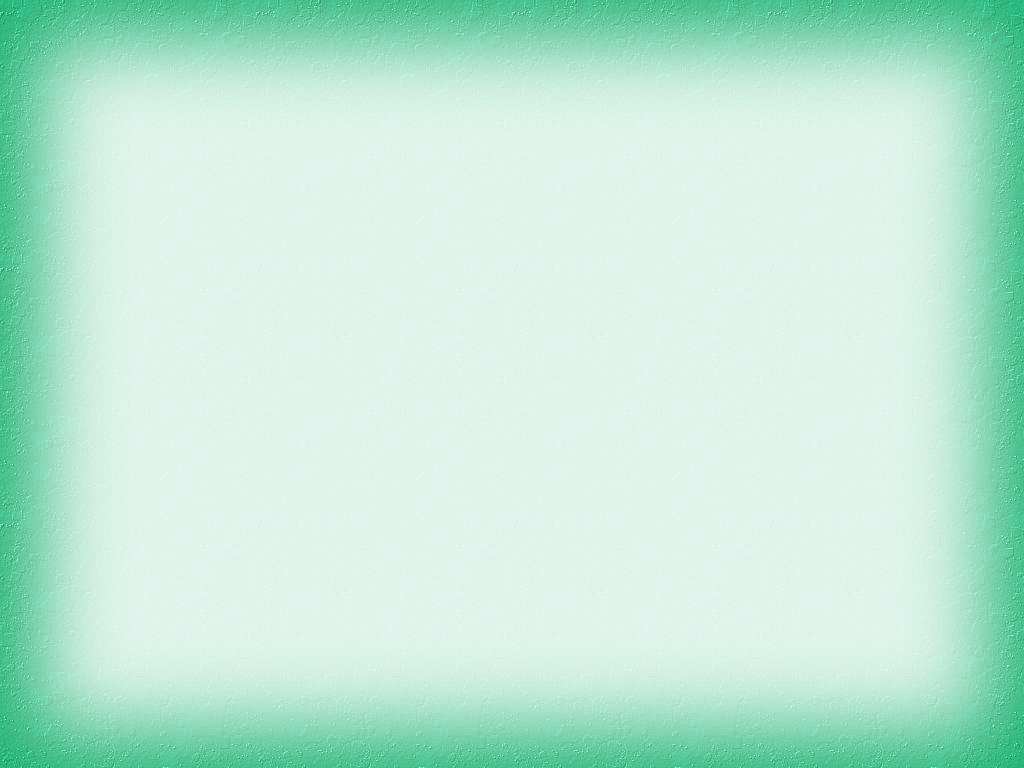 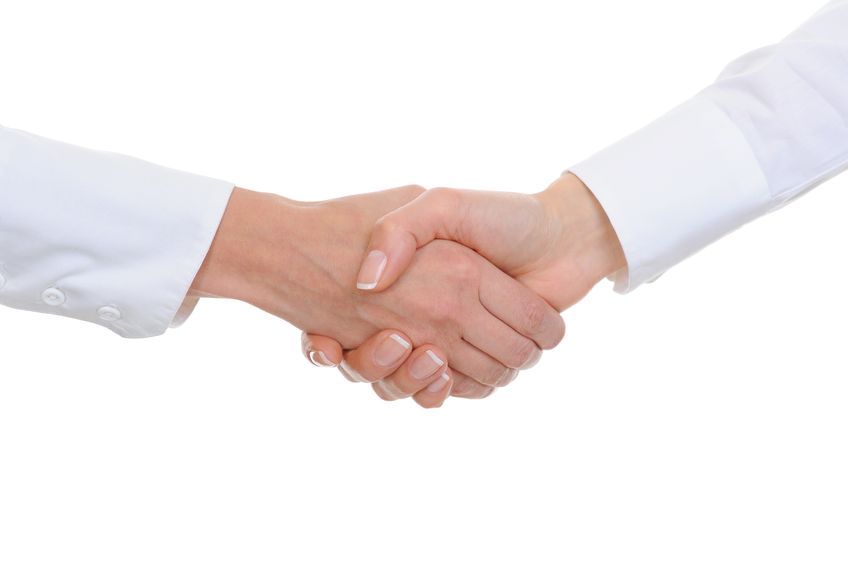 Но залог успешного воспитания –
Партнерство, сотрудничество и понимание!
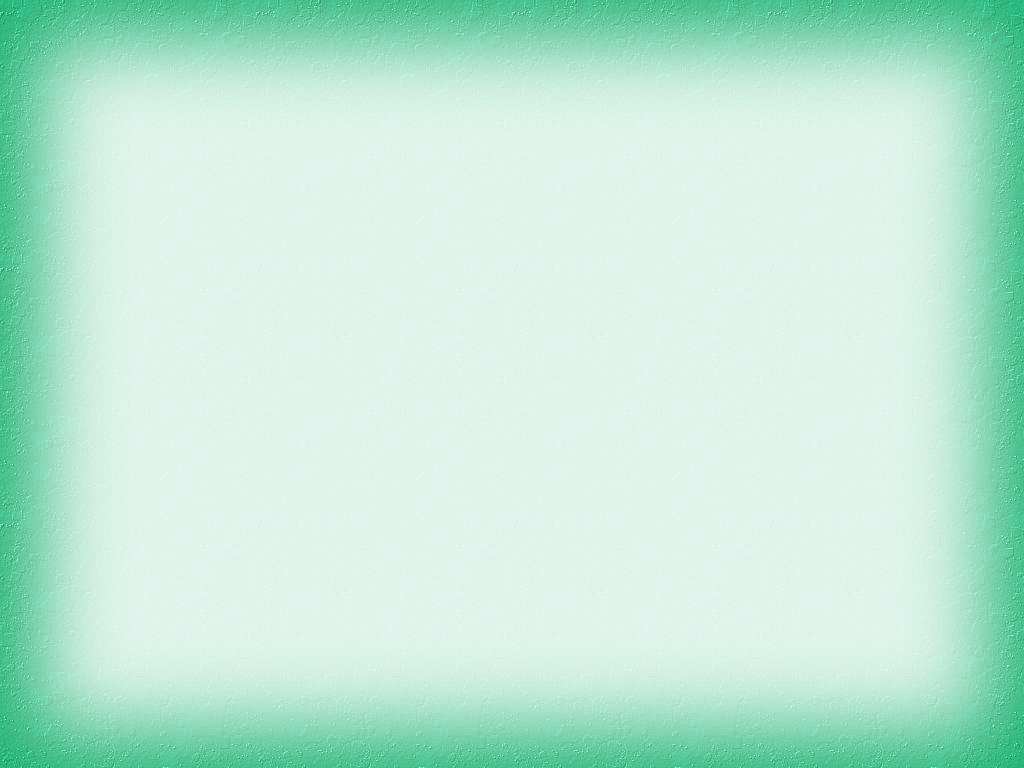 Нетрадиционные формы работы с родителями
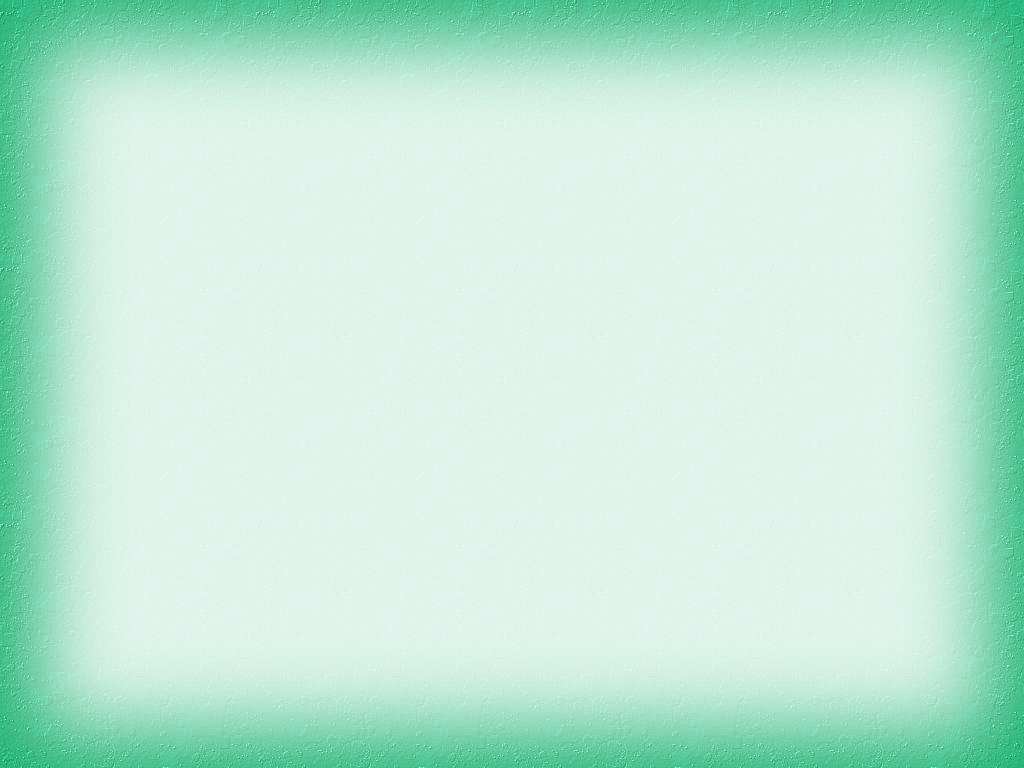 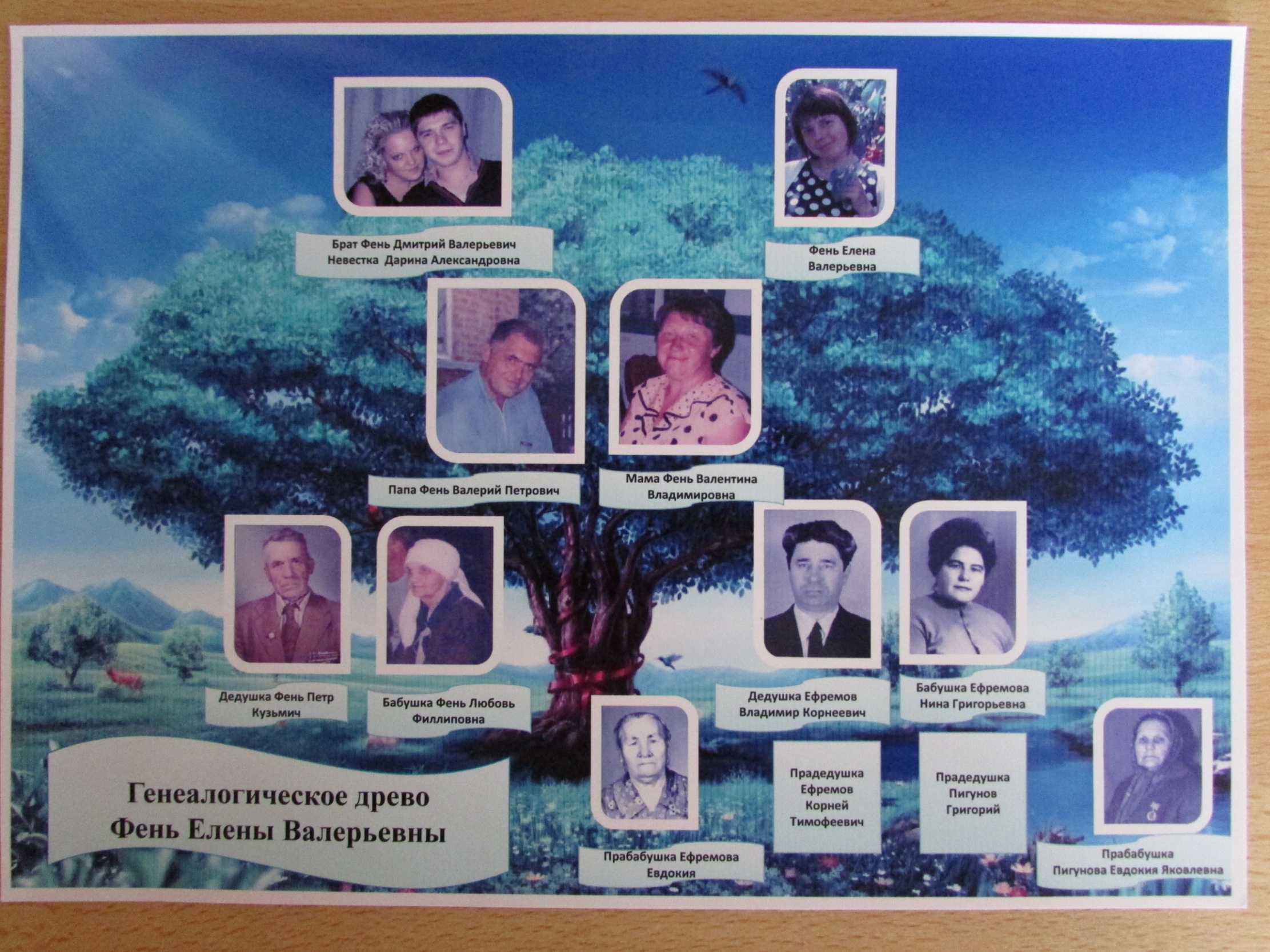 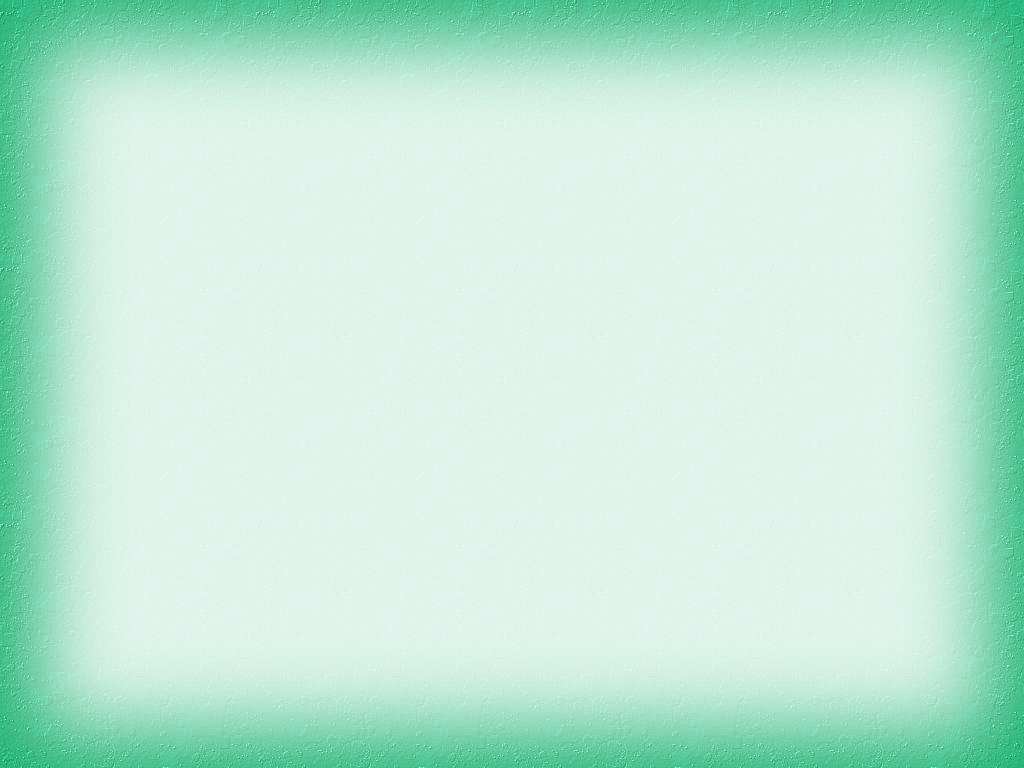 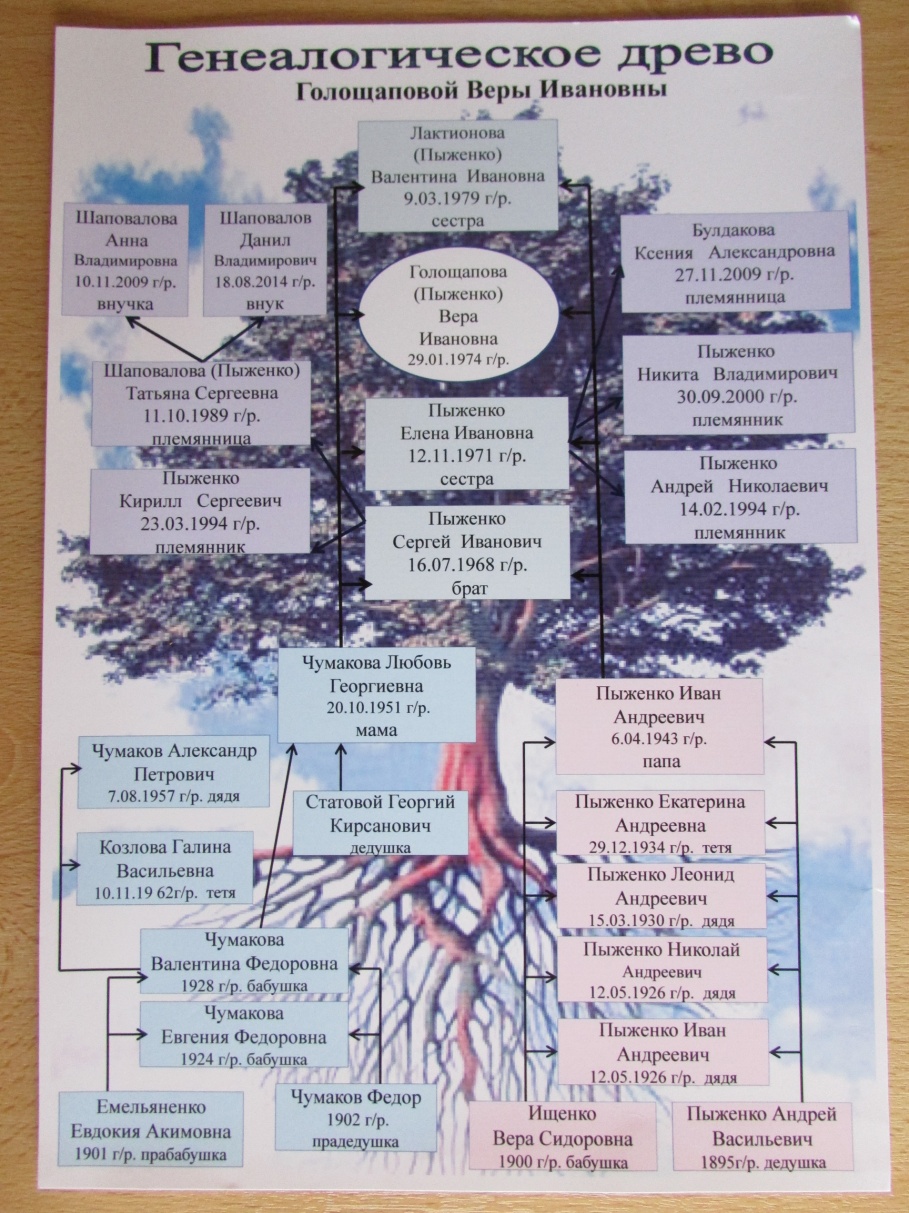 Ветви – это продолжение рода
Корни – это предки
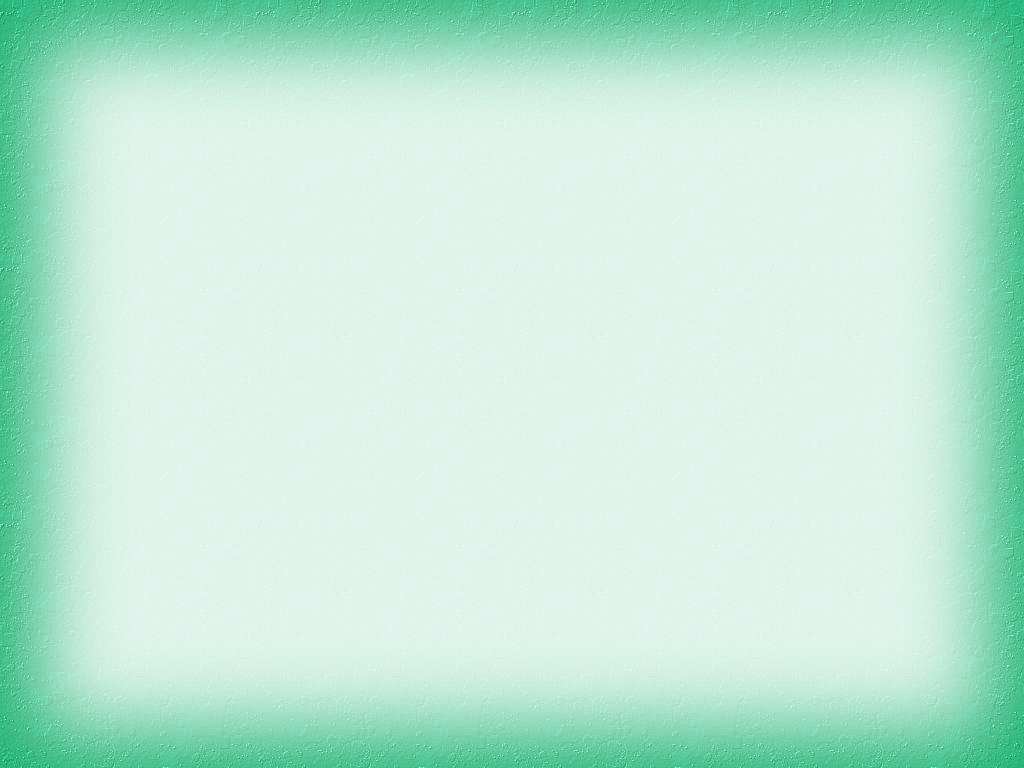 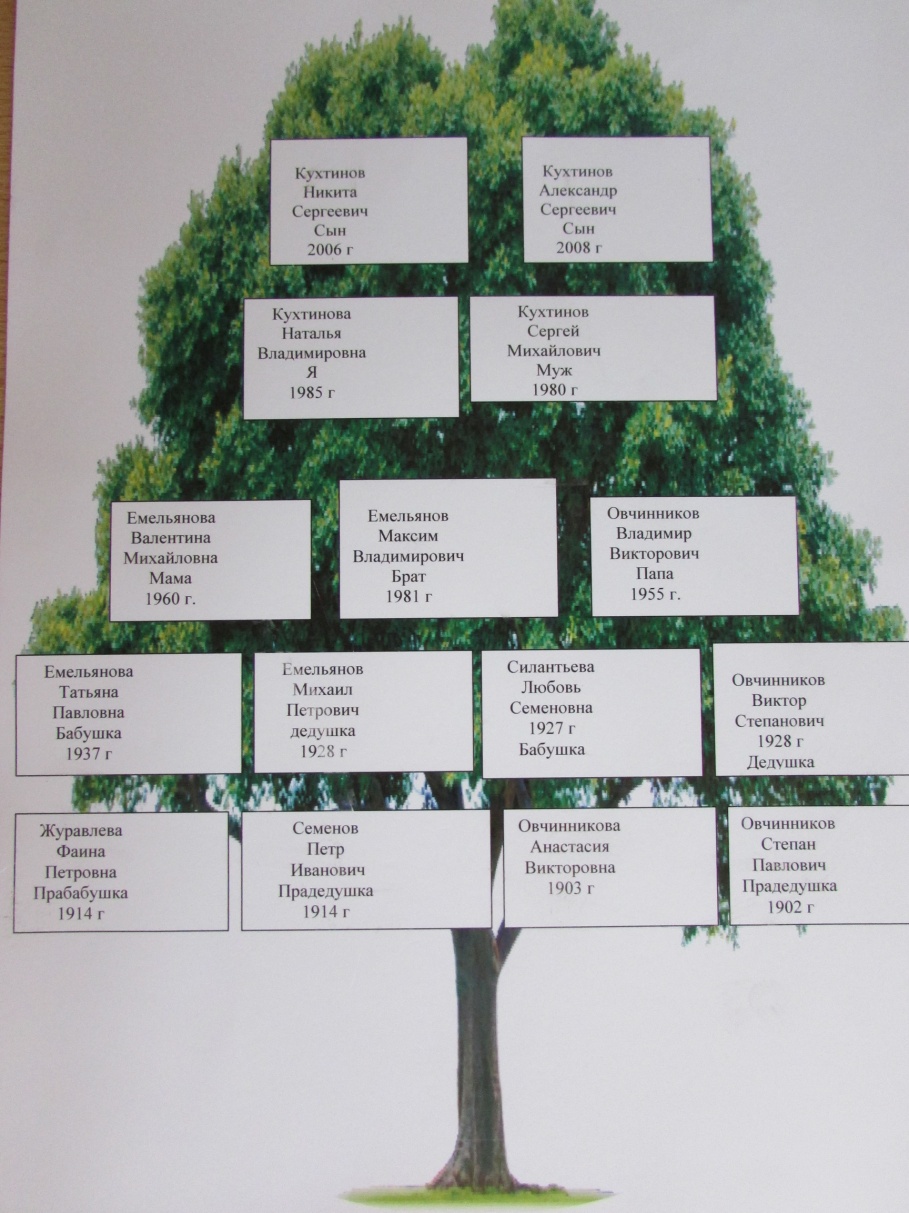 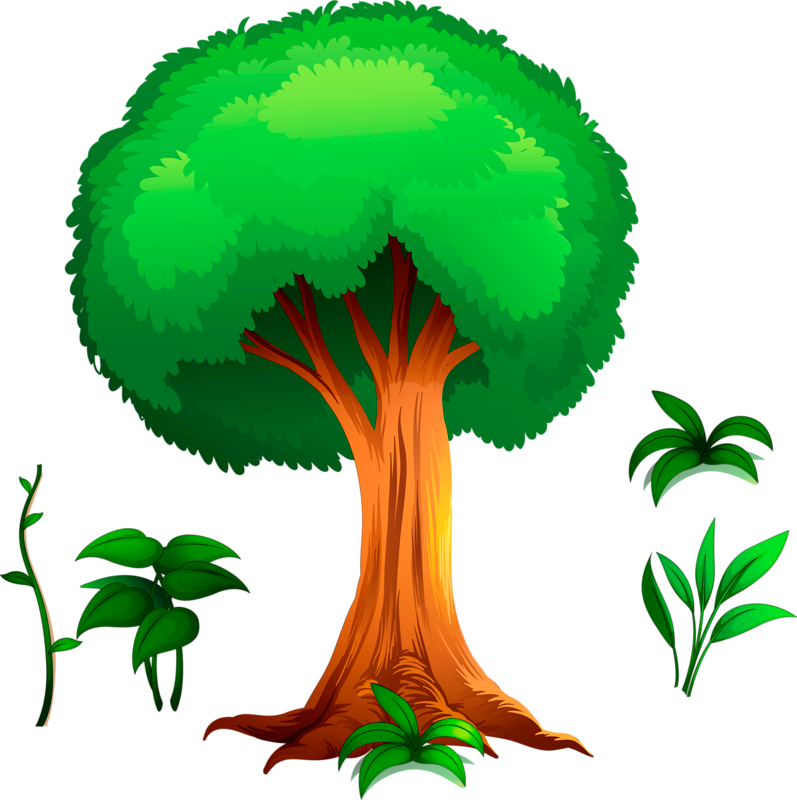 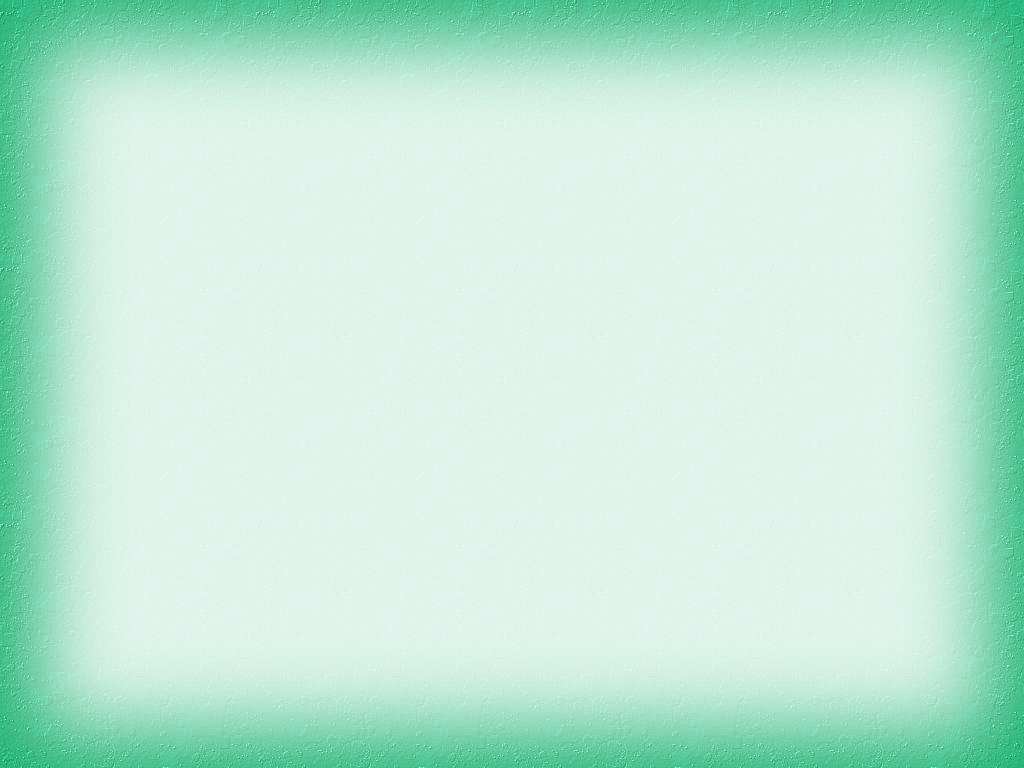 Родительские посиделки – совместная работа с родителями по улучшению условий  развивающей среды в группах и на участках.
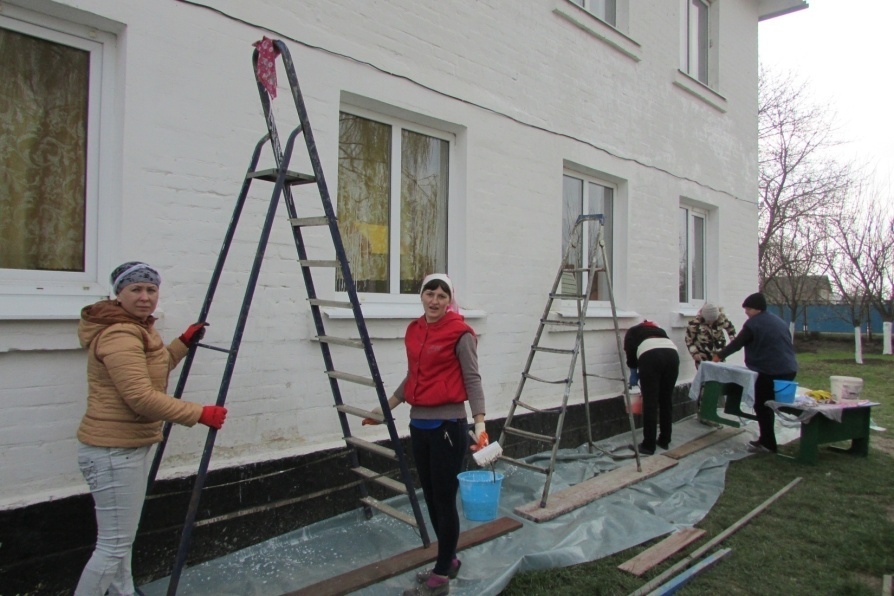 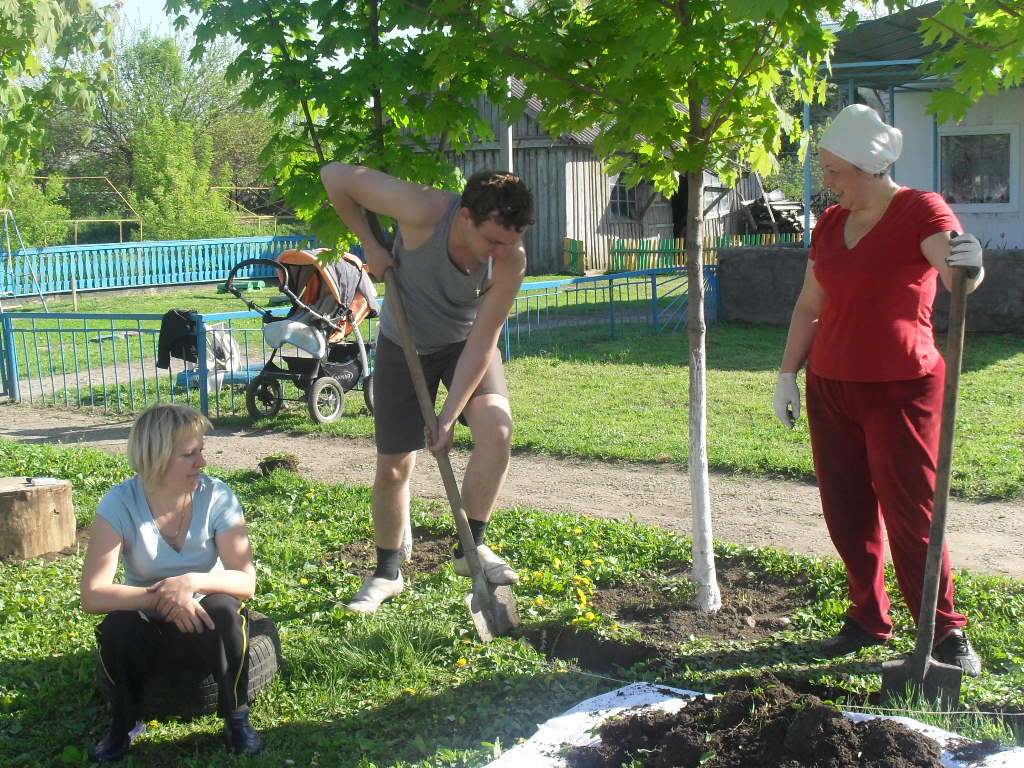 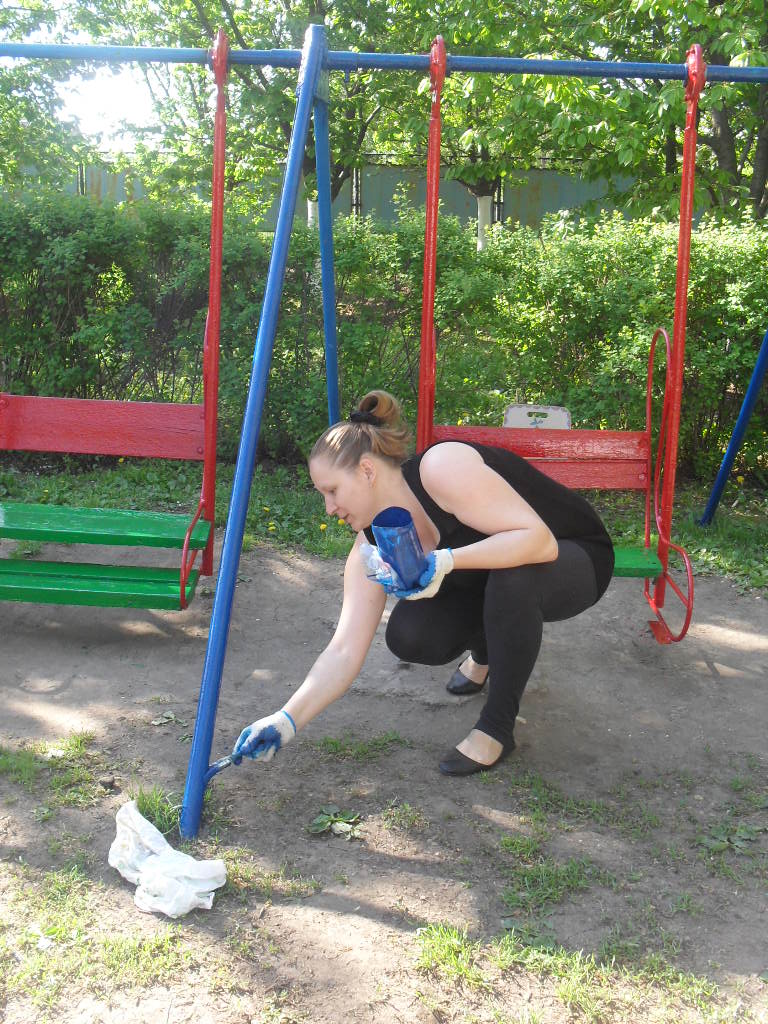 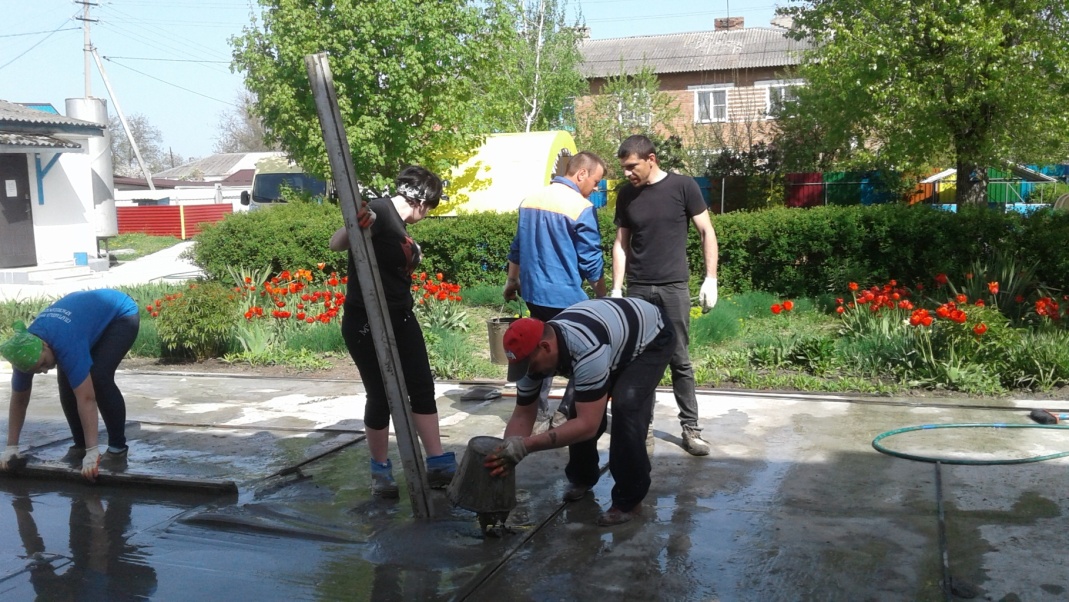 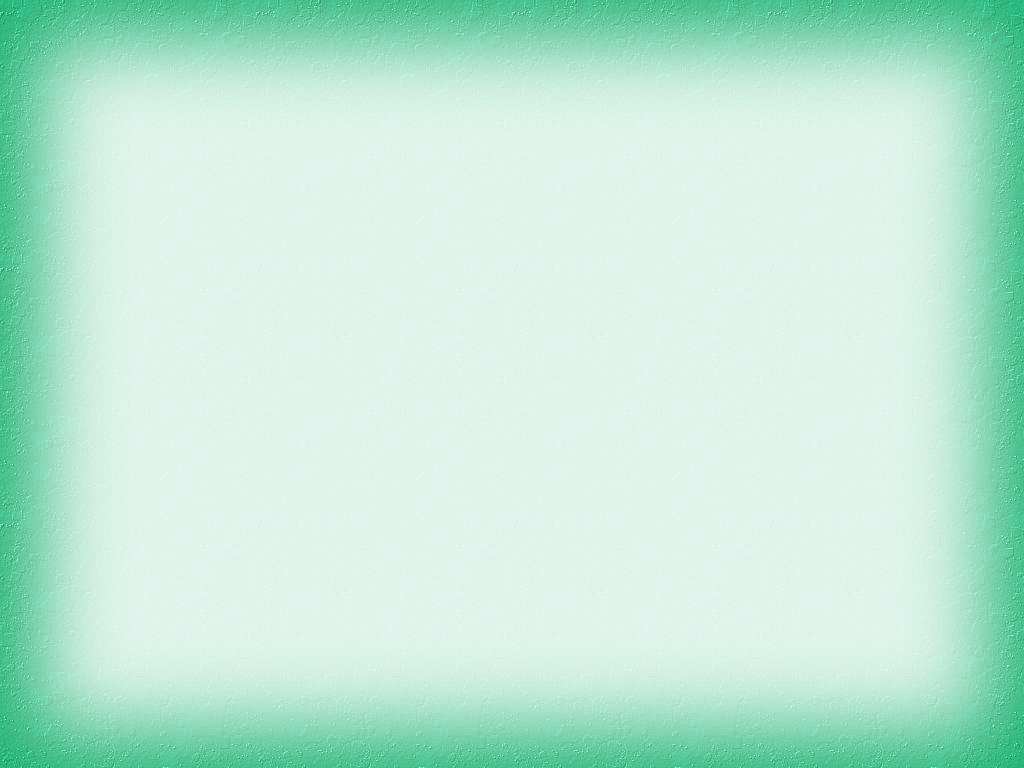 Родители принимают активное участие в конкурсах и выставках.
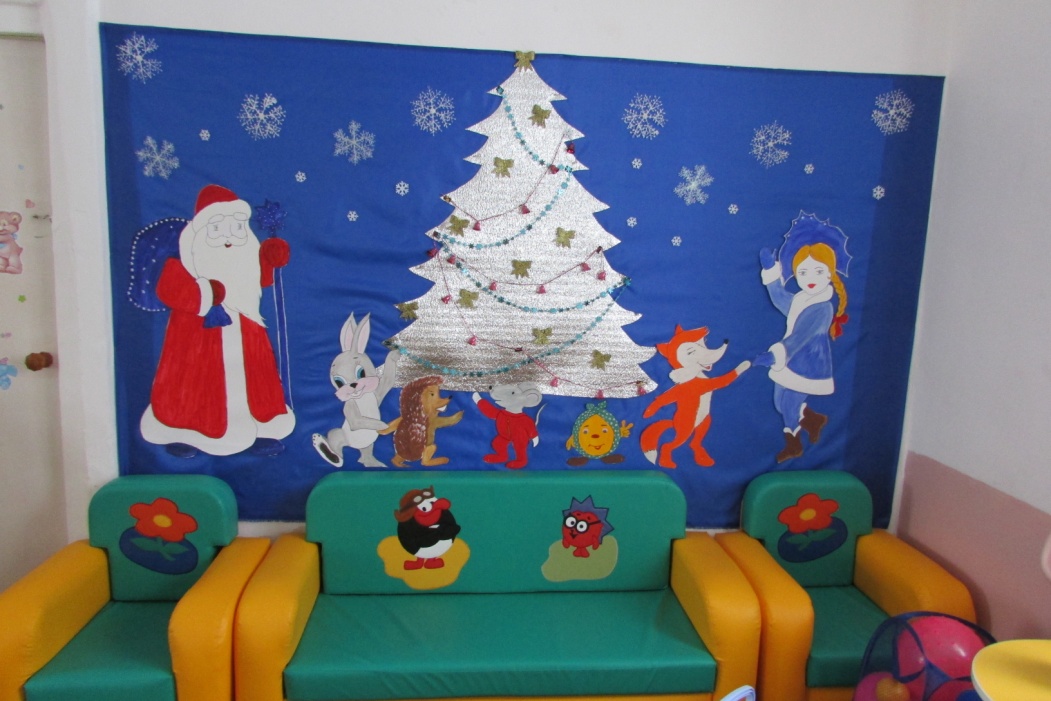 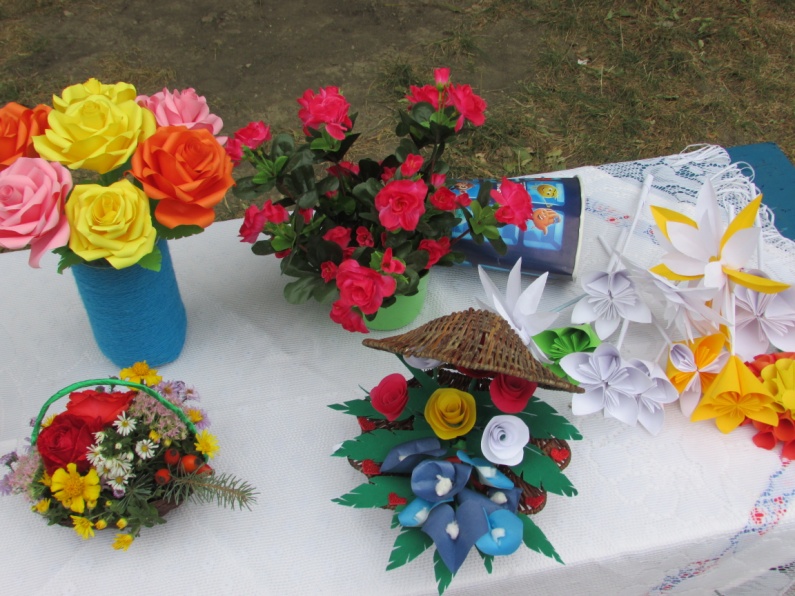 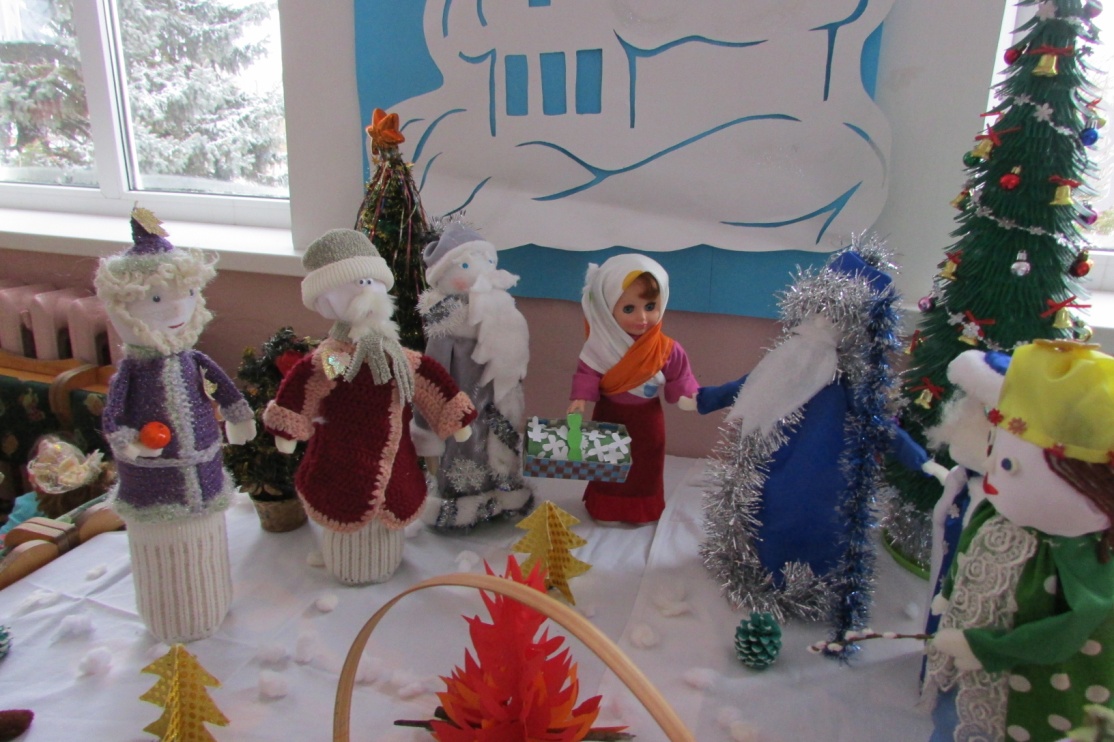 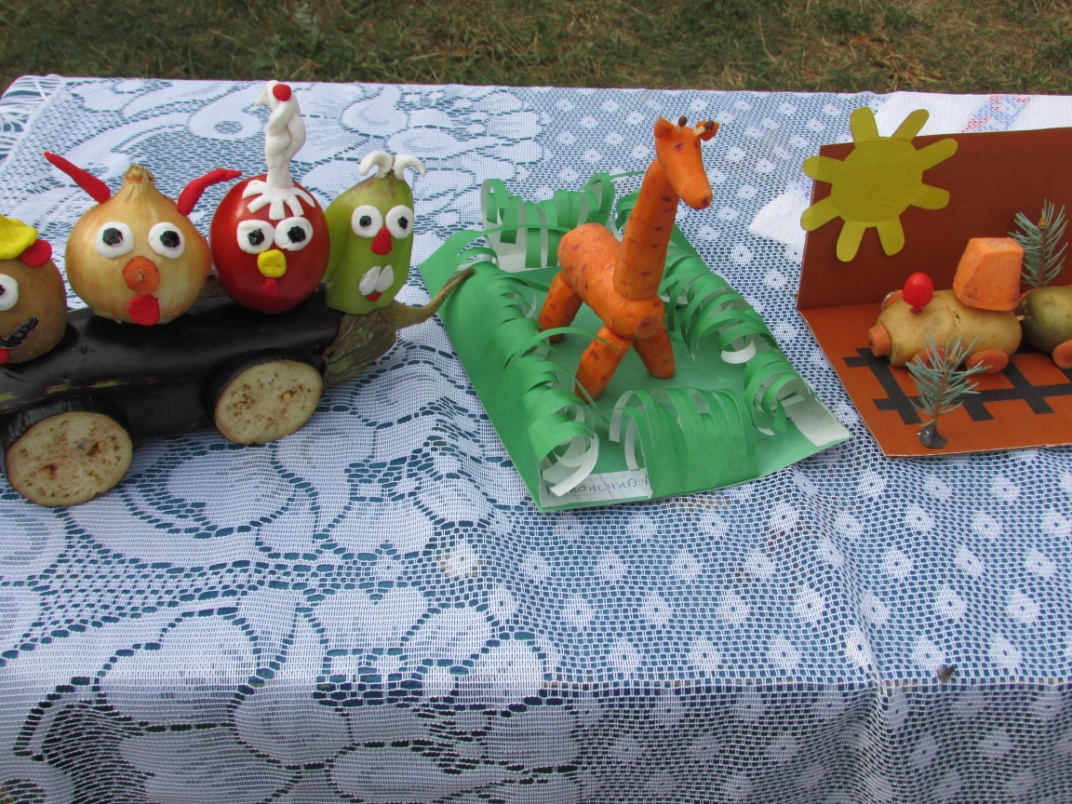 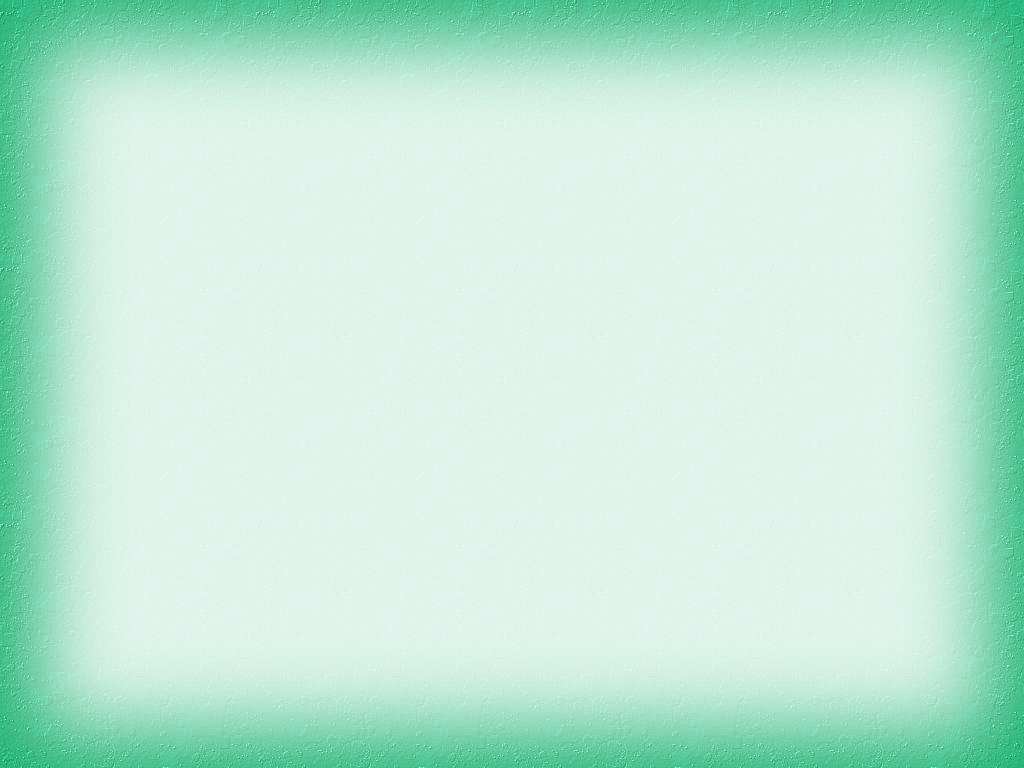 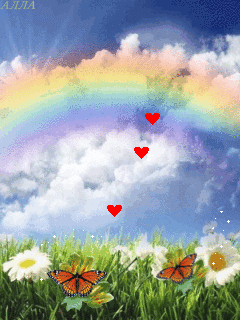 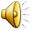 Игра: «Передай улыбку.
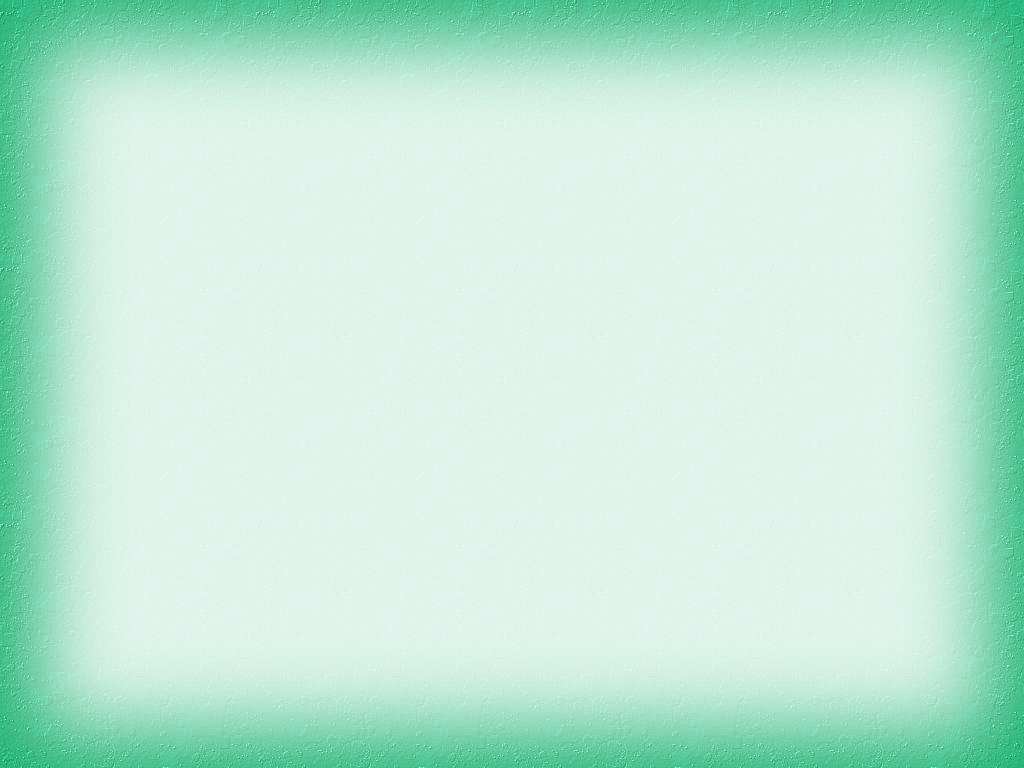 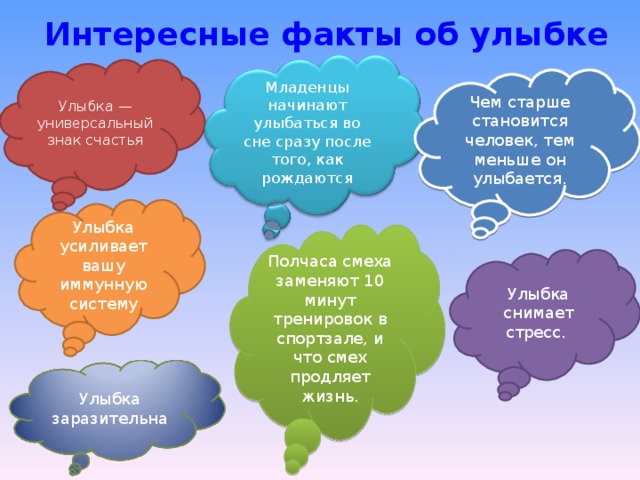 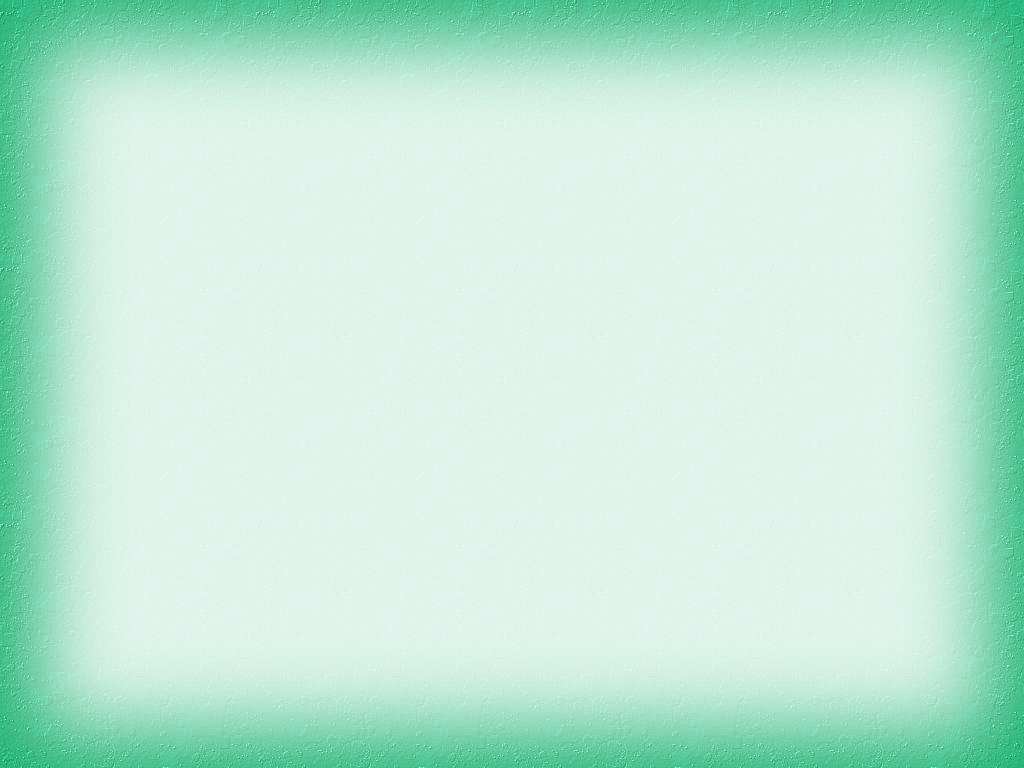 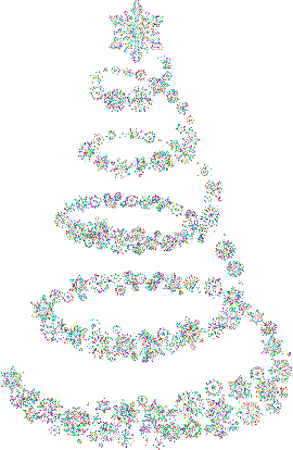 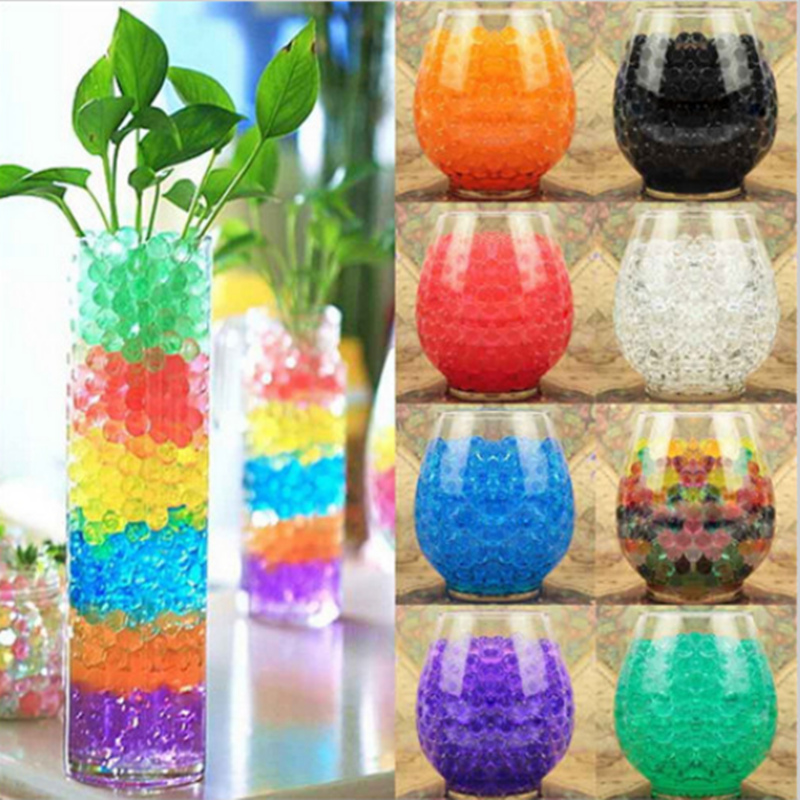 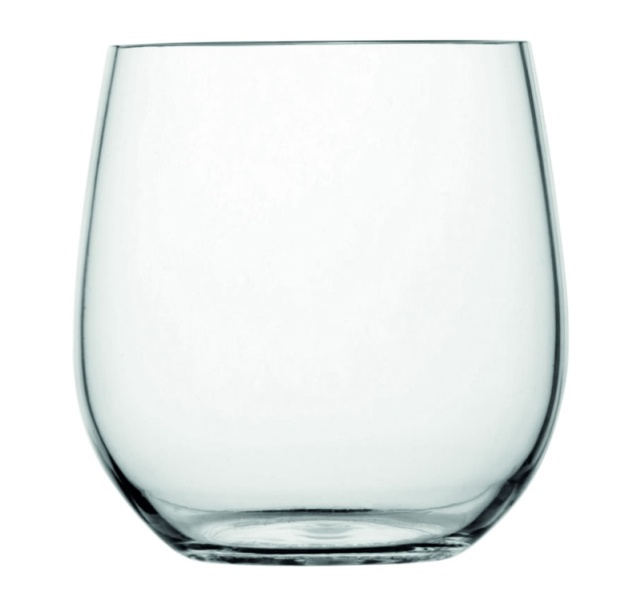 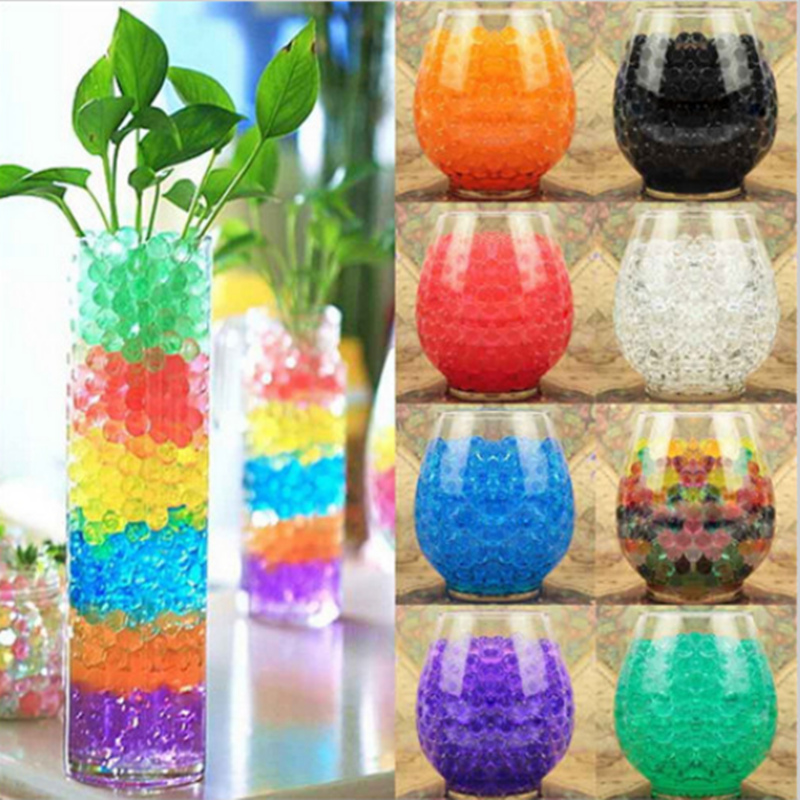 ТОСКА
ВОСТОРГ
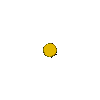 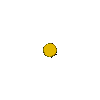 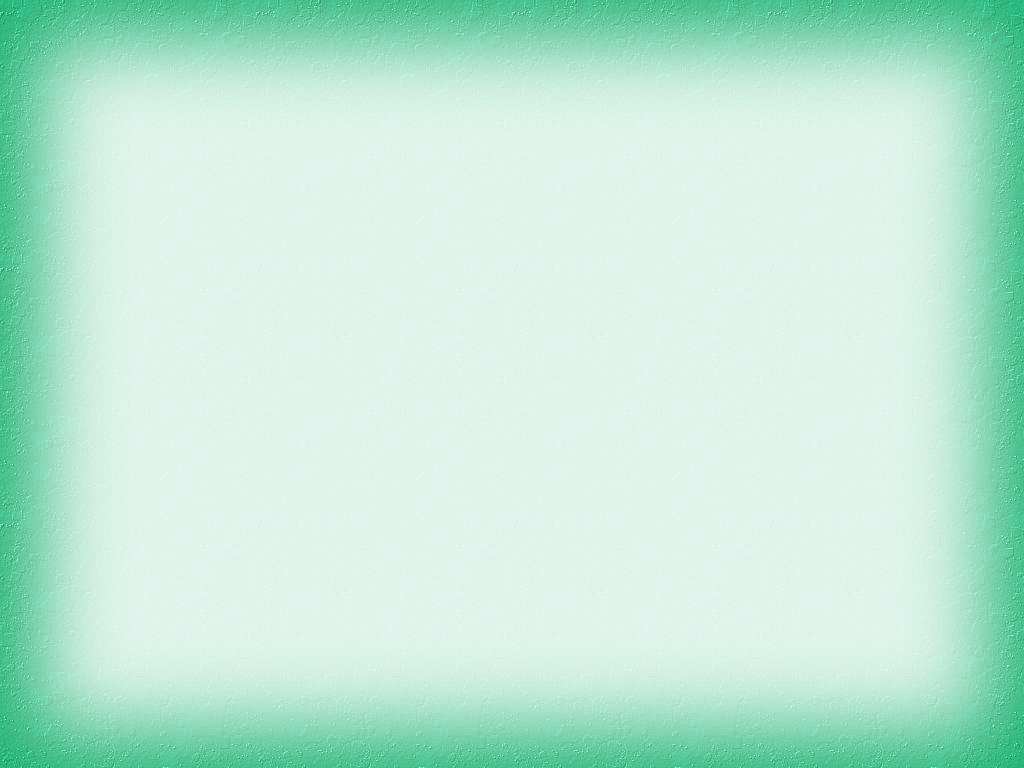 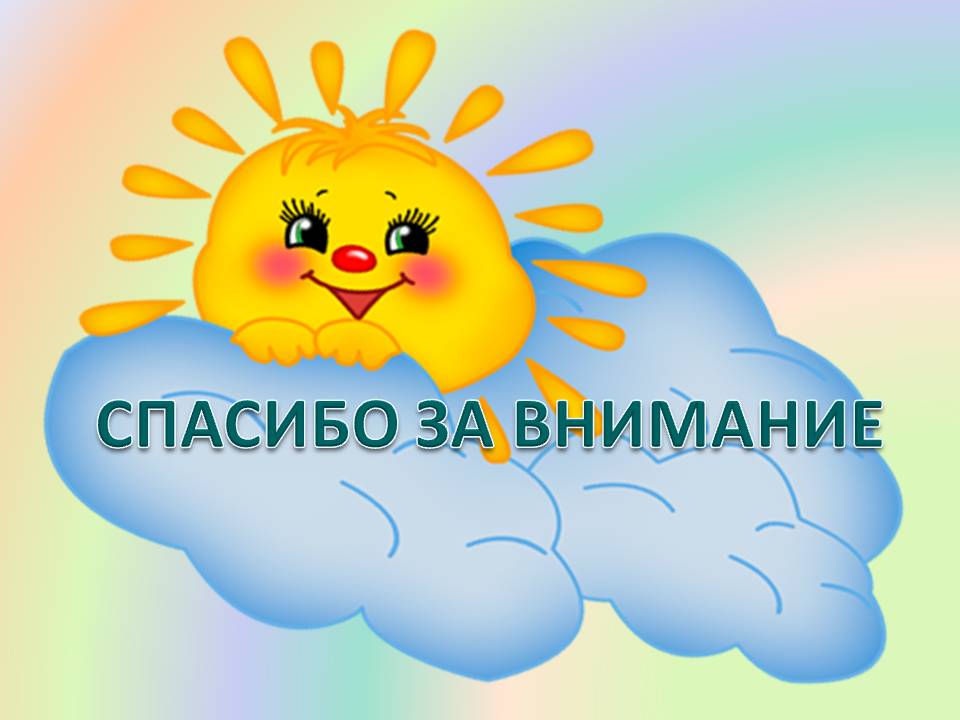